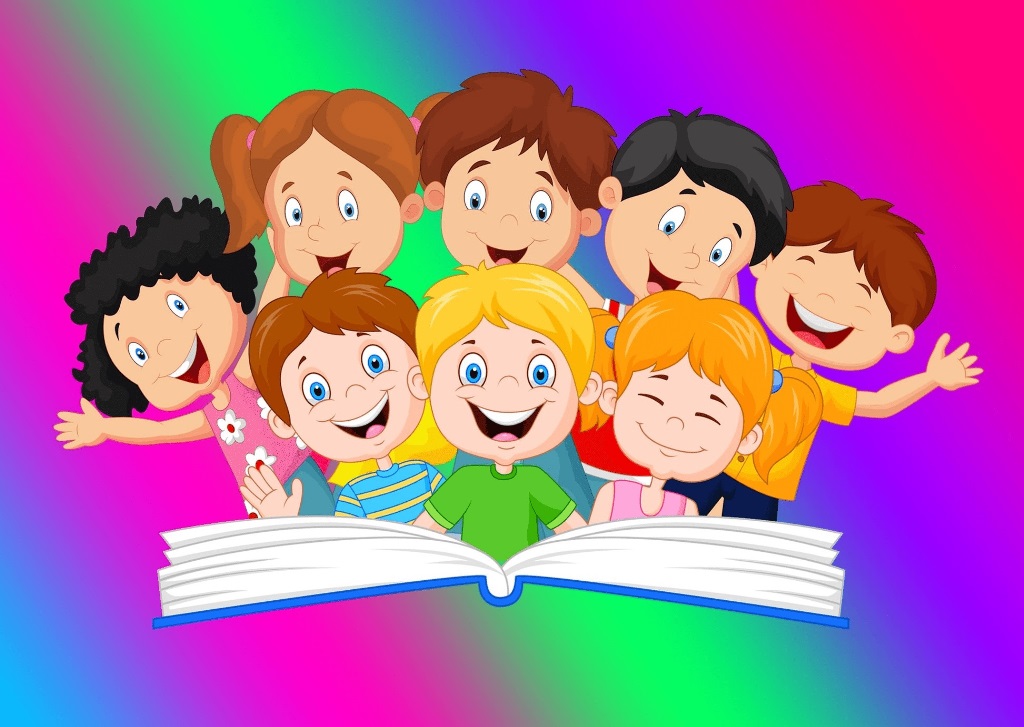 Методы и приёмы формирования функциональной грамотности в начальной школе                                                                           Онищук Валентина Владимировна                                                                                                               учитель начальных классов                                                                                                               МБОУ СОШ № 24 г.Уссурийска                                                                                                                              2022 год
В Федеральном компоненте государственного стандарта общего образованиясреди прочих направений модернизации общего образования выделяется задача «формирования ключевых компетенций-готовность учащихся использовать усвоенные знания,умения и способы деятельности в реальной жизни для решения практических задач».Так же,отмечается,что одним из базовых требований к содержанию образования на ступени основного общего образования «…является достижение выпускниками уровня  функциональной грамотности необходимой в современном обществе,как по математическому и естественнонаучному ,так и социально-культурному направлениям».
Функциональная грамотность-способность  человека вступать в отношения с внешней средой и максимально быстро адаптирваться и функционировать в ней.    Какими качествами должен обладать ученик начальной школы ?1.Готовность взаимодействовать с окружающим миром,уверенная адаптация. 2.Умение самостоятельно решать учебные и  житейские задачи.3.Способность строить отношения в малой социальной группе,в частности – в школьном классе.4.Владение навыками рефлексии,способность посмотреть на себя со стороны,оценить свою работу.
Ученик,у которого сформированы навыки функционального чтения,может «свободно использовать навыки чтения и письма для получения информации из текста – для его понимания,сжатия,преобразования и т.д»                                                А.А.ЛеонтьевФормирование грамотного письма –одна из самых сложных задач.Но именно она обозначена как важнейшая программная установка при формировании функционально грамотной личности.
Формы и методы развития функциональной грамотности
-групповая форма работы
-игровая форма
-творческие задания
-текстовые задания
-практические задания
-ролевые и деловые игры
-исследовательская деятельность
Приём «Лови ошибку»* Спишите,исправив ошибки».выпал снег саша.И коля чистят.Каток весело.Работать ребятам!
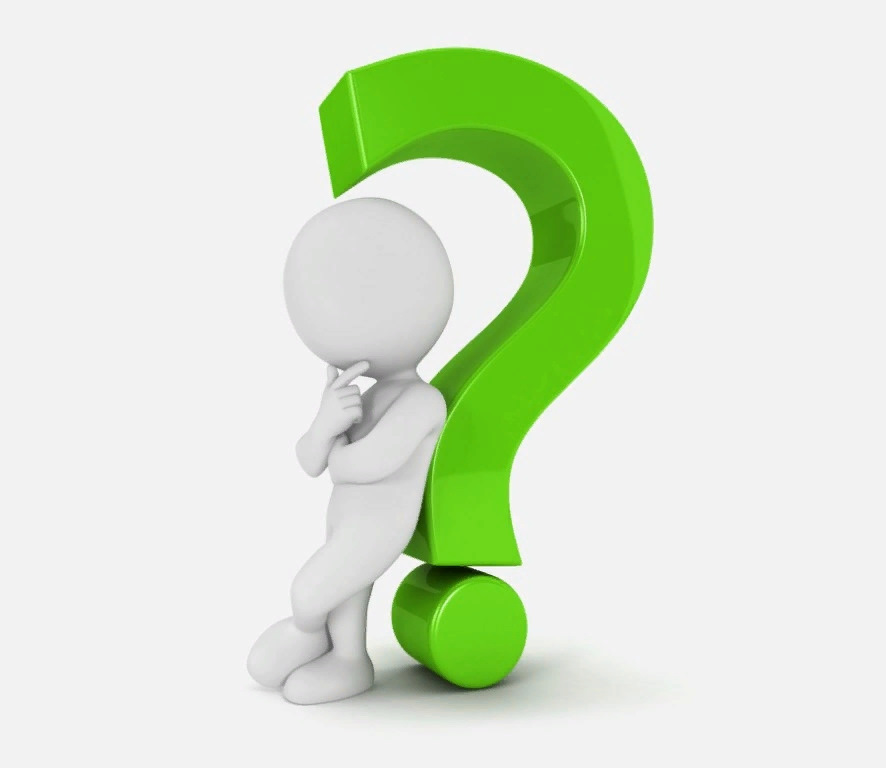 Приём «Проблемная ситуация»  Вставьте пропущенные буквы парных согласных , подобрав проверочные слова:                        Лу.,пиро.,ко.,горо.,пру.,клю.,пру.,овра.,коро.,арбу.,лу..
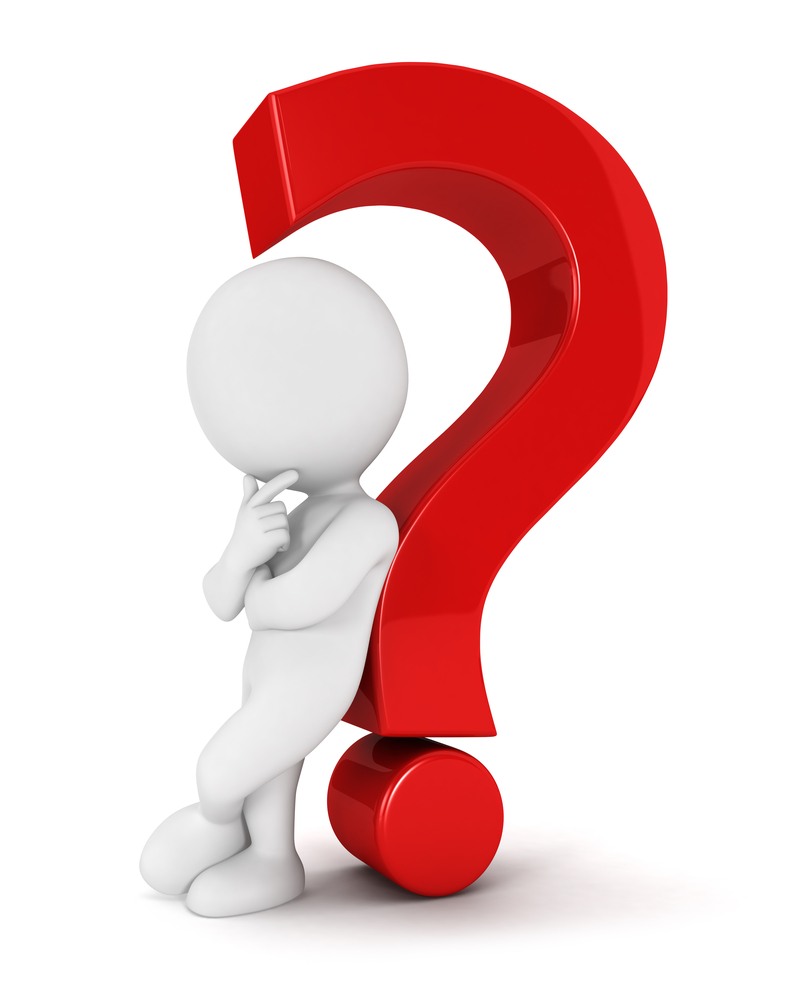 Приём «Ассоциации»Берёза-летоМороз-холодРебята-детиПетух-ПетяУченик-учениеРябина-ягода
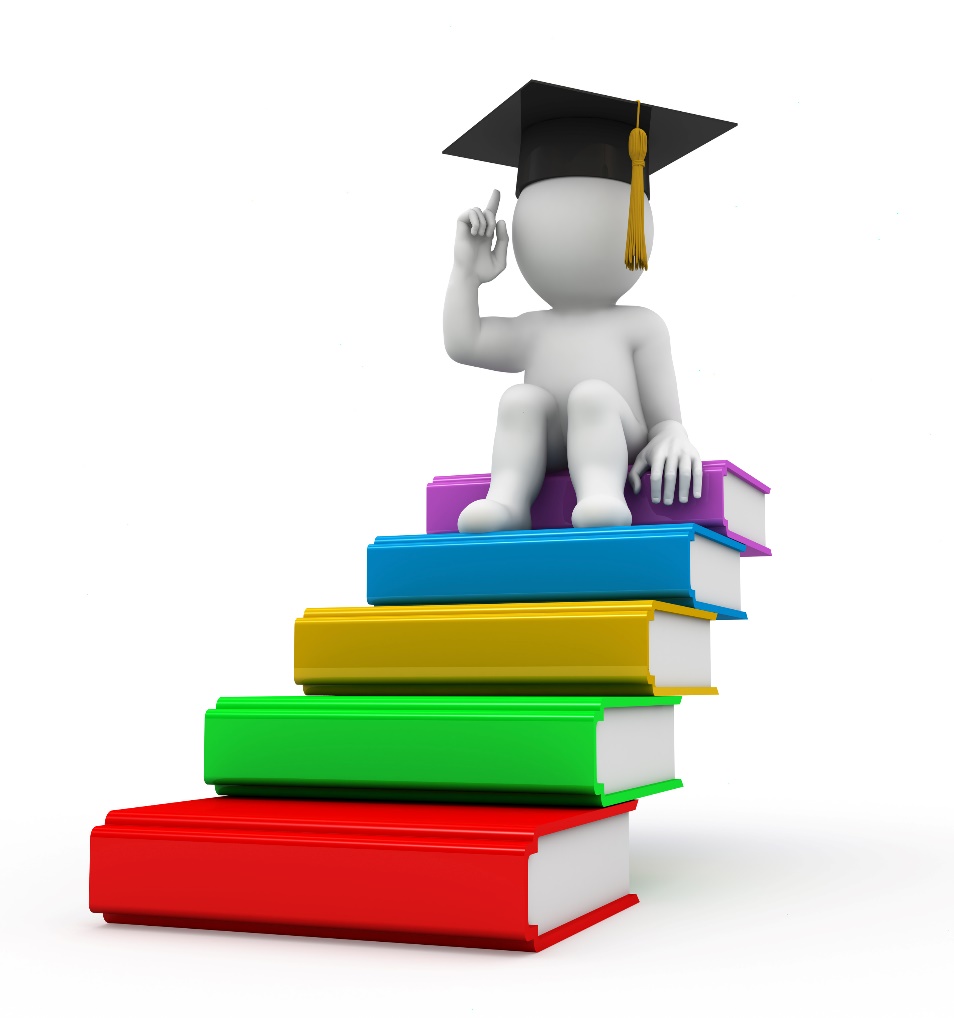 Приём «Отсроченная отгадка»  Изучая тему «Словообразование»,читаю стихотворение:  Чудак –математик в Германии жил .  Он булку и масло случайно сложил.  Затем результат положил себе в рот.  Вот так человек изобрёл бутерброд.
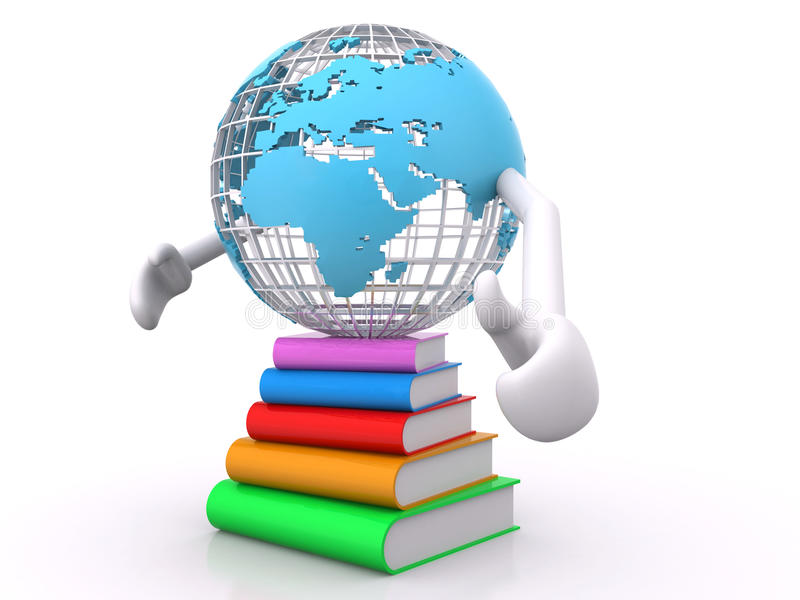 Приём «Удивляй!» и «Яркое пятно»Урок русского языка 1 класс «Звуки и буквы» Ребята,в некотором царстве,в некотором государстве жили-были брат и сестра.Сестра всегда пела и танцевала и любила носить красные платья,а брат петь не мог,но любил носить синие или зелёные вещи.Но это их не расстравало,ведь сестра всегда ходила с братом ,держась за руку,и всегда пела красивые песни. Ребята на доске буквы нам надо их разделить на две группы.             А И Ж М Н Щ Ы У Д ООдни в группу сестры ,вторые-брата.-Ребята,как вф думаете ,какие буквы отправим в группу сестры,а какие брата? - Как вы думаете,какого цвета будут буквы в группе сестры,а брата?  - Молодцы,хотите узнать,как звали сестру и брата?
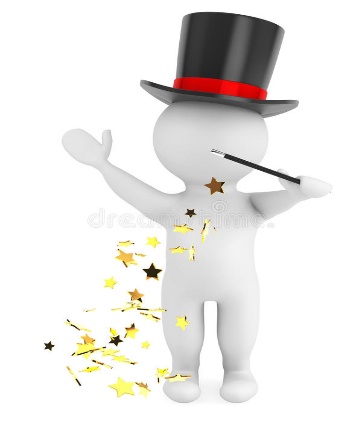 Приём «Да-Нет» На уроке по изучению темы «Морфология» загадывается определённая часть речи,и ребята начинают задавать учителю вопросы:- Это самостоятельная часть речи?-да.- Она обозначает признак предмета?-нет.-Эта часть речи склоняется?-да.- Это самая многочисленная часть речи?—да.Ребята делают вывод, что это имя существительное.
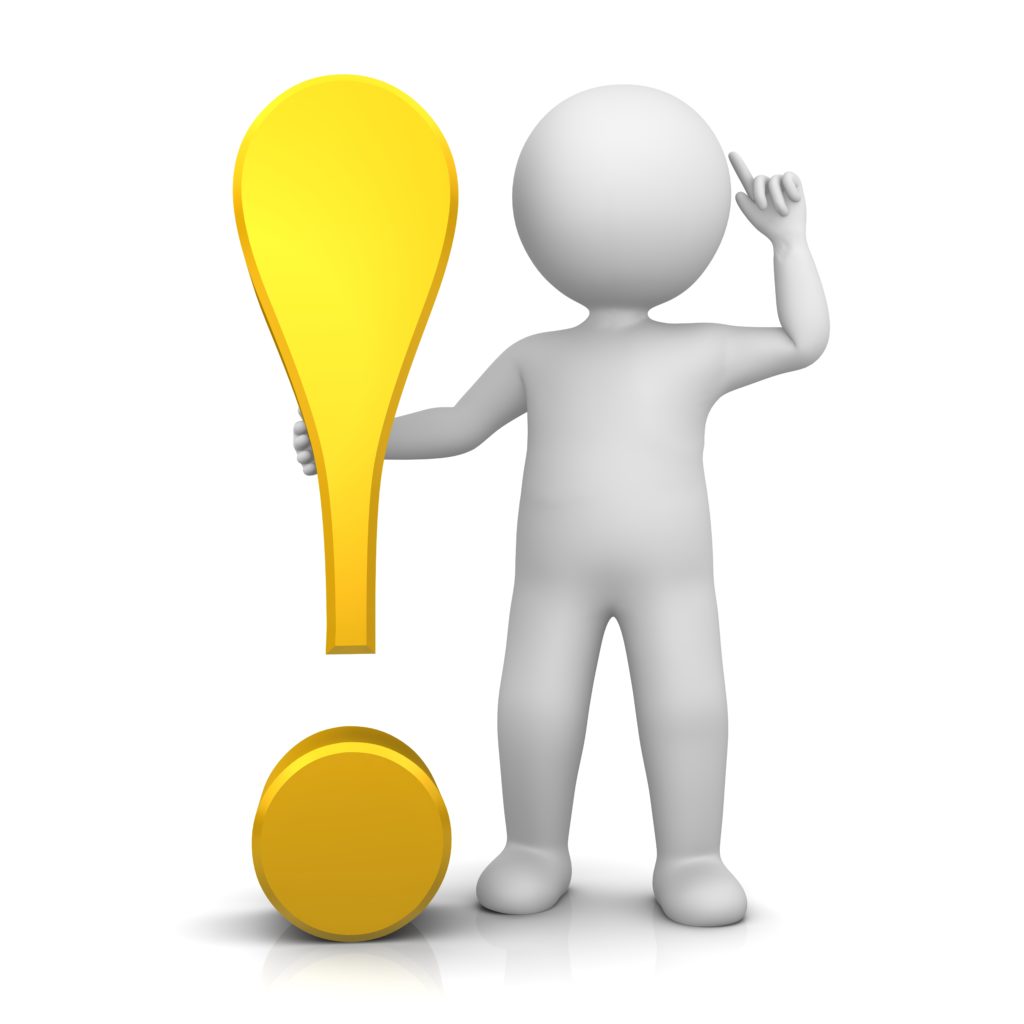 Приём «Ложная альтернатива»Учитель предлагает вразброс обычные загадки и лжезагадки,дети должны их угадывать и указывать их тип.Например:* Сколько будет 8+4:11 или 13?*Что растёт на берёзе-яблоки или груши?*Слово «часы» пишется как «чесы» или «чисы»?*Кто быстрее плавает-котёнок или цыплёнок?*Столица России-Париж или Минск?
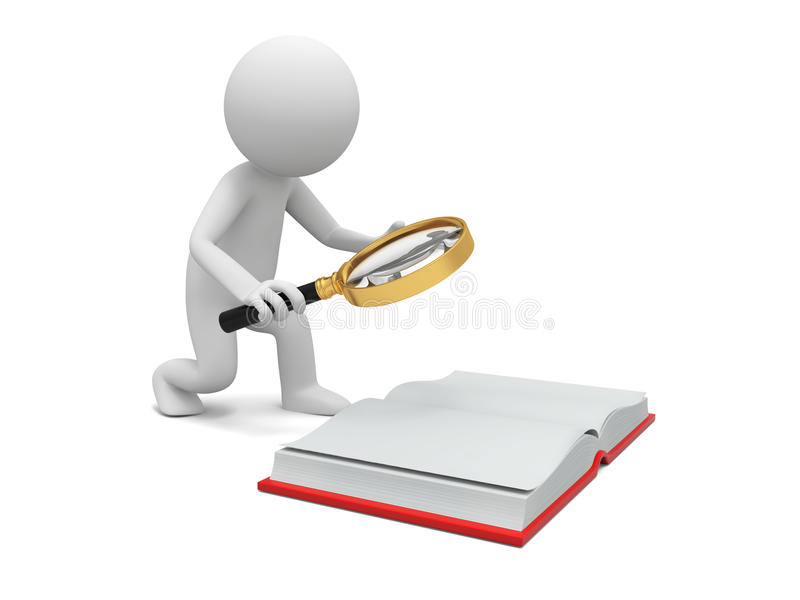 Приём «Добавь следующее»  Дети придумывают слова на тему «Школа».1.Парта.2.Парта,доска.3.Парта,доска,мел и т.д.Первое время детям под силу назвать по порядку 5-6 слов,а в конце года-уже 10-12.
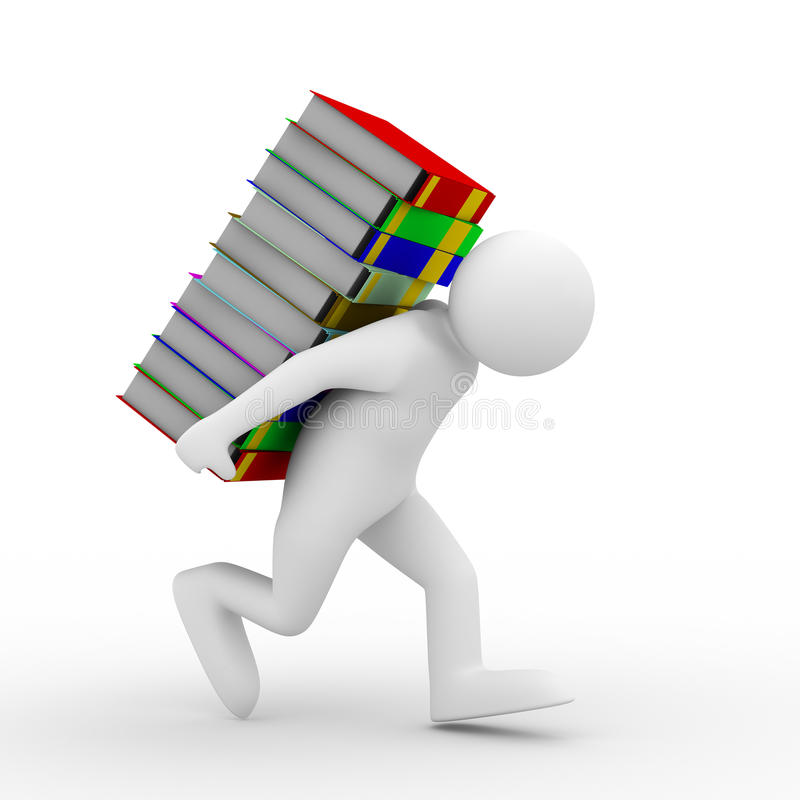 Приём «Рюкзак»Данный вид рефлексии можно использовать после изучения большого раздела.Вот вам рюкзачок.Передавая его друг другу ,скажите по фразе : что узнали,что поняли,что удивило.Например , «Я научилась хорошо определять падежи имён существительных в словосочетаниях» или « Я хорошо научилась различать родительный и винительный падежи».
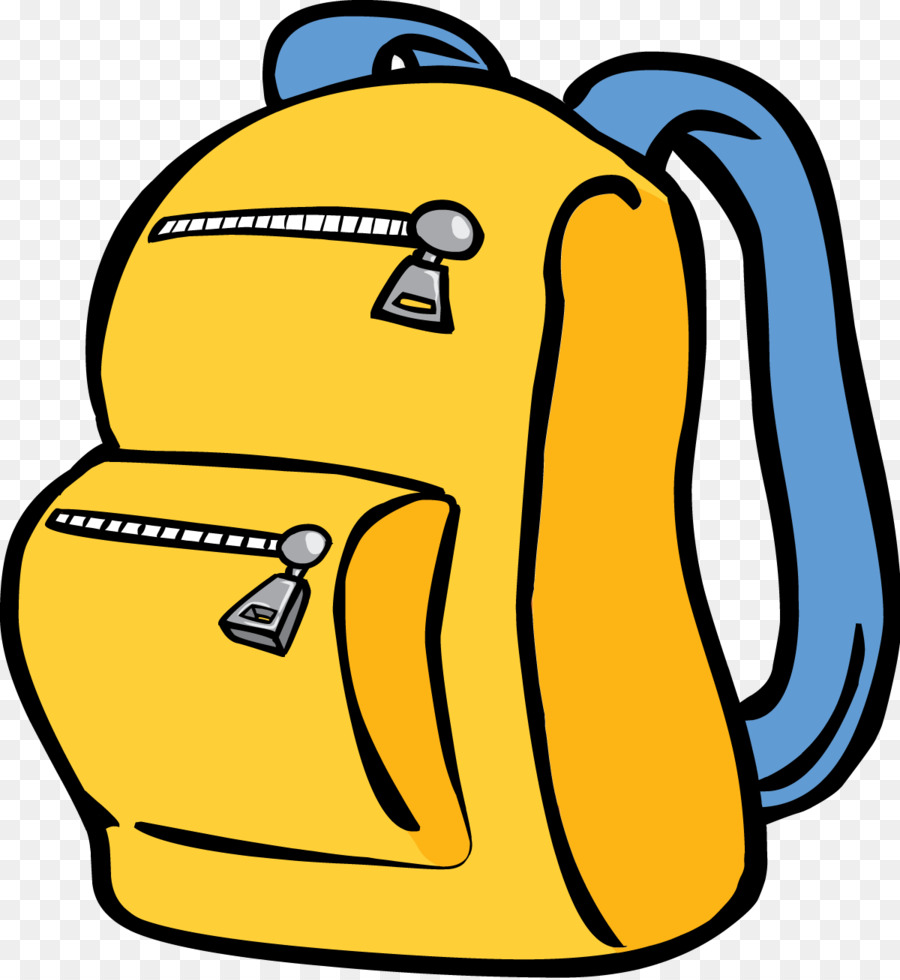 Кубик Блума1.Назови2.Почему3.Объясни4.Предложи5.Придумай6.Поделись
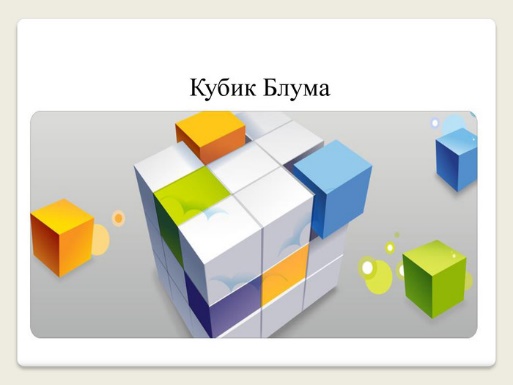 При формировании функциональнойграмотности учащихся учителям начальных классов надо помнить:1.Главным является не предмет,которому вы учите,а личность,которую вы формируете.2.На воспитание активности не жалейте ни времени,ни усилий.Сегодняшний активный ученик-завтрашний активный член общетва.3.Учите детей учиться.4.Необходимо чаще использовать вопрос «почему?»,чтобы научить мыслить причинно.5.Помните,что знает не тот ,кто пересказывает,а тот,кто использует знания на практике.6.Приучайте учеников думать и действовать самостоятельно.